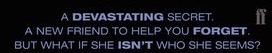 Rebecca James
Beautiful malice
Welcome to my life - simple plan
https://youtu.be/r0U0AlLVqpk


http://youtu.be/r0U0AlLVqpk
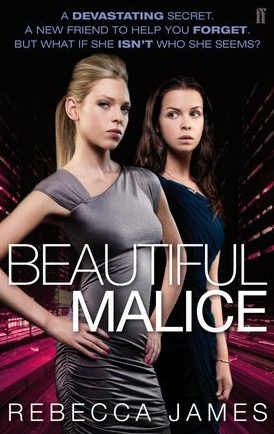 I think that this song is absolutely perfect to describe how Katherine feels right after the rape of her sister. I find particularly accurate the part where the singer says 'No you don't know what is like when nothing feels alright[...]to be hurt, to feel lost, to be left out in the dark, to be kicked when you're down...' Anyway let's skip the fact that this song was kind of a 'must-have-on-your-mp3' of the 2000s, in my opinion the whole song is appropriate for that part of the book and it could be the soundtrack for a possible movie without doubts.
"Better to light a candle than to curse the darkness"

Emily Dickinson
This proverb says that whenever we have some difficulty in life we should try to overcome the difficulty rather than to curse the difficulty. Darkness is a bad thing because we can't see anything in the dark but just by cursing the dark we will not get light, so if we want the light we better get up and light a candle. 
It's perfect for Katherine's situation, in fact she decides to move on, try to start a new life somewhere else and try to find a new 'light'.
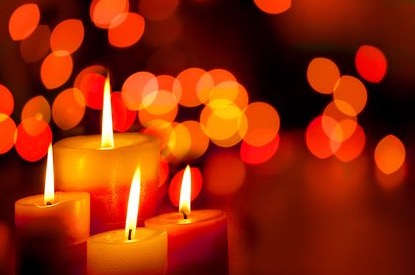 Tears in heaven - Eric Clapton
https://youtu.be/JxPj3GAYYZ0
https://youtu.be/JxPj3GAYYZ0
Everybody knows that this song is a masterpiece. Also this one could be used as soundtrack to describe how Katherine feels after that indescribable event that changes her life forever. The part where Eric Clapton sings 'Would you know my name if I saw you in heaven? Would it be the same if I saw you in heaven? I must be strong and carry on cause I know I don't belong here in heaven' could be exactly what the girl would say to her sister if she saw her maybe in a dream.
Count on me - Bruno Mars
https://youtu.be/4JNtAtGGNRU
https://youtu.be/4JNtAtGGNRU
This one could perfectly describe the beginning of the friendship between Katherine and Alice (ONLY the beginning!). The lyrics is precious, most of all i believe that 'If you ever find yourself stuck in the middle of the sea, I'll sail the world to fin you; if you ever find yourself lost in the dark and you can't see, I'll be the light to guide you[...]you can count on me like 1, 2, 3 and I'll be there' could absolutely be what Alice said to Katherine when she pretended to be her friend and be the one who "saved" her from her loneliness.
"this is what happens: you tell your friends your most personal secrets and they use them against you"
The previous quotation tells about who Alice really is, in other words a mean, selfish and plotter girl. And this is just to be kind because she's even worse. Anyway she's a fake friend, no doubt about it.
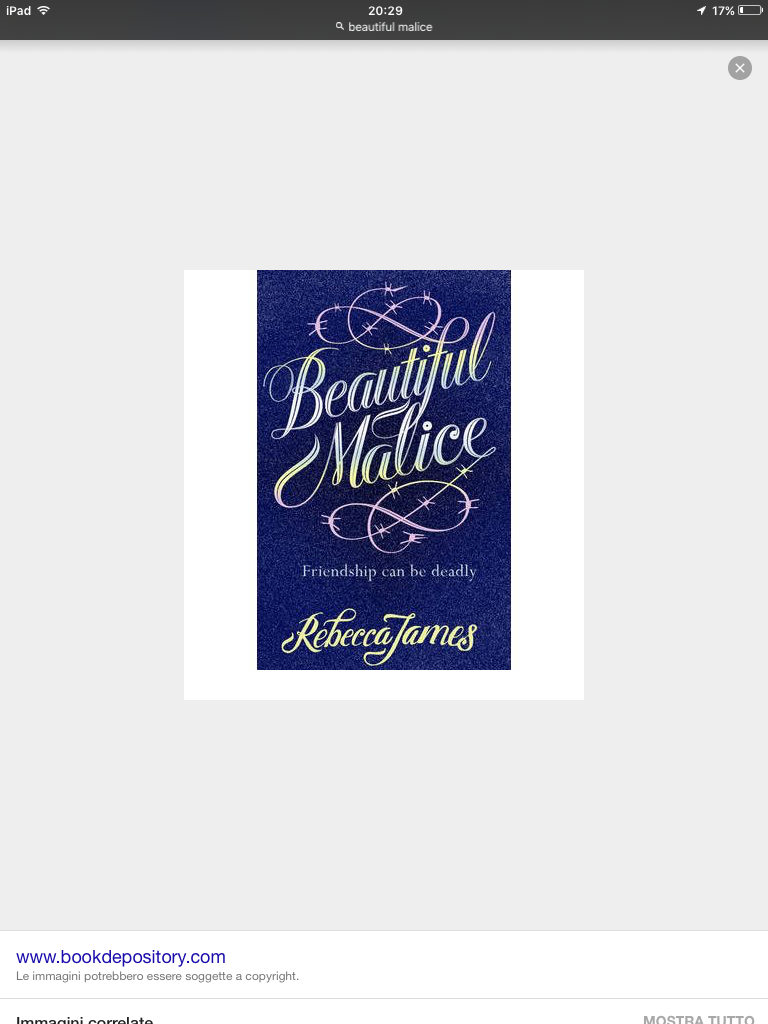 Friend of mine - lily Allen
https://youtu.be/S_-Jt8ZjmM4 (explicit content) 
https://youtu.be/S_-Jt8ZjmM4
'You're no friend of mine girl and I've known it for a while girl, you're just a waste of time girl' could perfectly be what Katherine says to Alice when she finds out that her 'friend' was fake as a two dollar bill.
No other explanation needed.
Love on top - Beyoncé//I wanna dance with somebody - Whitney Houston
http://youtu.be/Ob7vObnFUJc // https://youtu.be/eH3giaIzONA
https://youtu.be/eH3giaIzONA
http://youtu.be/Ob7vObnFUJc
And in the end here's two songs that I found perfect for the happy ending on this book.



[Hold on, there's another page ;)]
> Last but not least <
And here's me listening to the last two songs and jamming like:
http://giphy.com/gifs/beyonce-hair-flip-i-whip-my-tpKchh4kVUsIo
http://giphy.com/gifs/justinbieber-aslongasyouloveme-sogood-G2wqxyOZrrPeo
http://giphy.com/gifs/rupaulsdragrace-04x03-vrupauls-drag-race-xTiTnxngvQaWnzAnAY
Presentation by Elisabetta Toffolon